Bring Your Own Cloud: Data Management Challenges in a Click-Through World
Sherry Michael Weller
4-17-2013
University of Pennsylvania
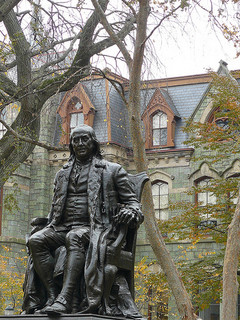 Ivy League university located in Philadelphia

Founded by Benjamin Franklin in 1740

Ranked in the top five research universities in the United States.

10,000 Undergraduate students

There are twelve schools at the University.
The School of Arts and Sciences is the home of the humanities, social sciences natural sciences with 27 departments and 500 faculty.
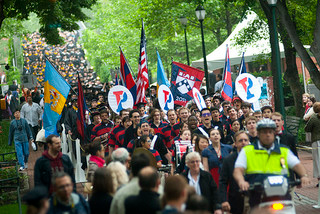 [Speaker Notes: WHERE
AGE
RESEARCH
SIZE]
School of Arts and Sciences Computing
Supports the effective use of information technology by the faculty, students and staff of the School.

Five Main Divisions:
Desktop Computing and Network Services
Institutional Research and Application Development 
Instructional Technology
Social Sciences Computing 
Information Security and Unix Systems
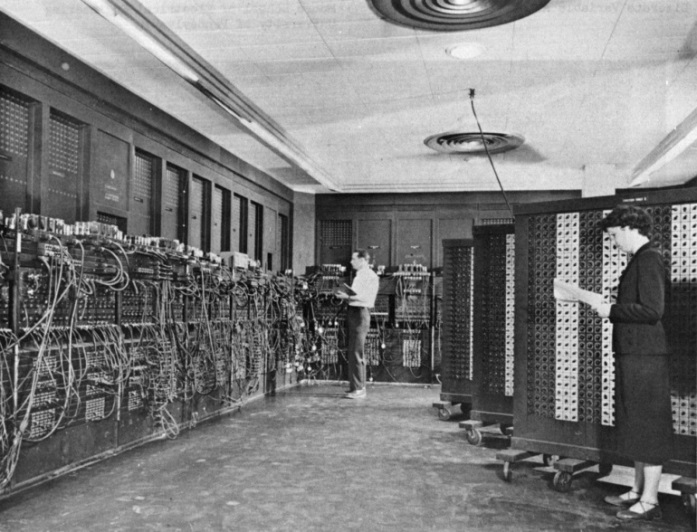 [Speaker Notes: So large, schools have their own IT 
ENIAC created by the Moore School come visit]
Overview
Explore a complex case study to examine a university group that turned to free cloud services to share sensitive data

The value of security assessments

Share stories
[Speaker Notes: Why they did it, what are the risks, and what we are doing to resolve]
Case Study: Introduction
The University Civic Center (pseudonym)
Provides charitable services as well as conducts research
Dozens of outreach programs
Located off and on campus
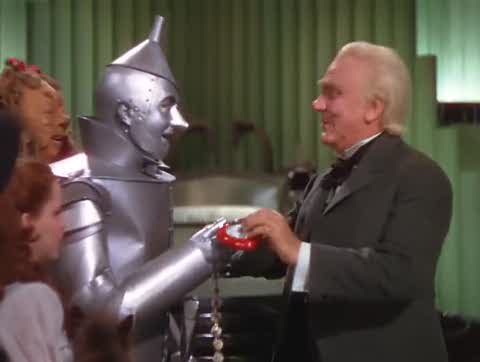 [Speaker Notes: Outreach programs: plant trees and study the effects and survey the benefits of tree planting]
Case Study: Challenges
Many office locations off and on campus
Decentralized management and supervision
Non-university participants and volunteers
Employs student workers
Does not fit in a standard computing support model
Case Study: The Cloud Temptation
Free! Do-Gooders don't have a lot of cash
Easy to use. Familiarity with consumer cloud storage services
Portable. Important when offices are off-campus 
Low overhead, especially when IT support path is not clear
Case Study: Irresistible Pull
Click-through services seem to be a clear choice for a group with legitimate needs, little money, murky support channels, distributed locations and varied staff members. 

Cloud is agile, familiar and available on demand!
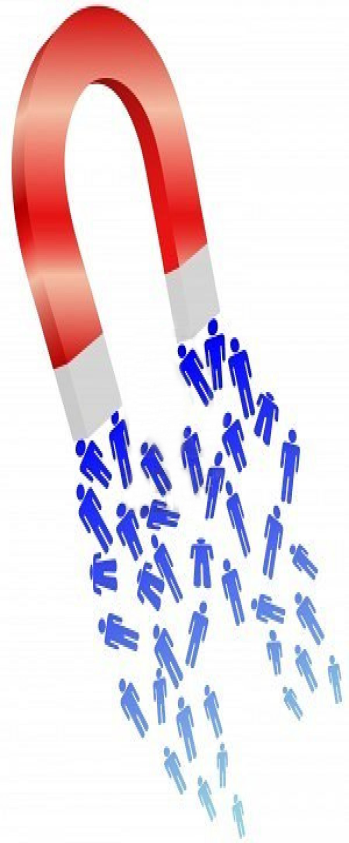 Case Study: The Data
The Civic Center, unfortunately collects, stores and shares sensitive data:
FERPA protected student data (grades, performance evaluations, attendance)
Contact information for human research subjects
Job applicant information and background checks
Social Security Numbers
[Speaker Notes: So far, wouldn’t be so bad…but]
Click-Through Cloud Dangers
So…what’s the problem?
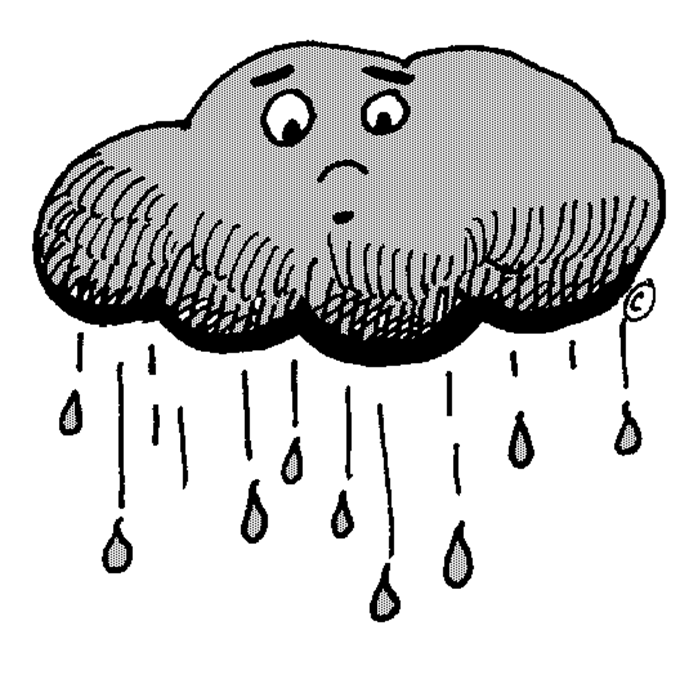 [Speaker Notes: Ask them to yell them out]
Particular Click-through Concerns
No terms protecting regulated data
Intellectual property
No storage management- where is the data? Who opened what free account?
Lack of centralized access control with frequently changing staff
Penn Cloud Guidelines
Consider availability of mission critical resources
Must maintain access to Penn data for regulatory and legal purposes
Weigh security risks storing confidential, contracted and regulated data
Limited support
Penn Cloud Services
Move beyond click-through
Negotiate Penn specific contracts: AWS, Google, Nasuni
Leverage collaborations like Internet2: Box
Explore new tools
Develop in-house solutions when necessary
Foster awareness
[Speaker Notes: ISC Cloud group
In house: Secure share- secure web-based replacement for FTP and file attachments]
Case Study: Analysis
So what did we do to help the Civic Center better manage their confidential information?
Allocated IT staff time
Performed a full assessment
Developed a plan to address critical concerns
Case Study: Finding Help
SAS Computing supports one of the many Civic Center offices
Discovery began when the Center requested help developing an application
It was determined that a general assessment of data management was in order
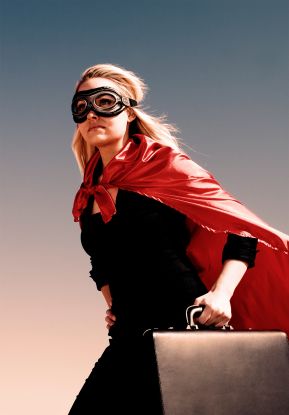 [Speaker Notes: Because the Center falls between several departments, someone needed to decide who was going to be responsible]
Security and Privacy Impact Assessment- SPIA
To determine how sensitive information is handled and stored
Process for vendors, applications and departments
Identify risk factors 
To protect the university community,  patients and research subjects
[Speaker Notes: From the Office Of Privacy and Compliance]
SPIA: Discovery
We can’t fix what we don’t know!
The SPIA tool:
Conduct detailed interviews
Create an inventory
Determine risk
Follow up with an executive summary
" Data! Data! Data! I can't make bricks without clay."
-Sherlock Holmes
The Adventure of the Copper Beeches
[Speaker Notes: Not software
Interviews preferably done by technologists aware of tech solutions]
SPIA: Developing Solutions
Not a paperwork exercise
Redact, eliminate or move the most sensitive data at the greatest risk
Explore more secure options
Identify workflow problems
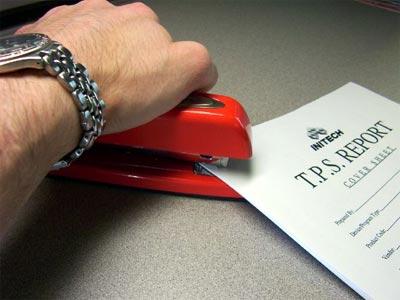 Case Study: Our Solutions
Where possible, move to contracted cloud services
Limit click-throughs in the future
Securely delete unnecessary sensitive information
Review access controls and accounts
Security awareness training
Case Study: Our Challenges
File ownerships and turnovers
Migrating and mitigating from all the click-through providers
User education
IT staff resources and responsibilities
Reviewing contracts for cloud services is time consuming
What Have We Learned?
There is understandable temptation to use click-throughs
When assistance is not provided, clients go for ease, not security
Have a cloud policy and promote it
Offer contracted solutions as alternatives
Security assessments are a tool for problem solving
Security as Relationship Building
Assessments can build relationships
Security creates solutions and not just barriers
Chance to advocate for our clients
Prevents future problems
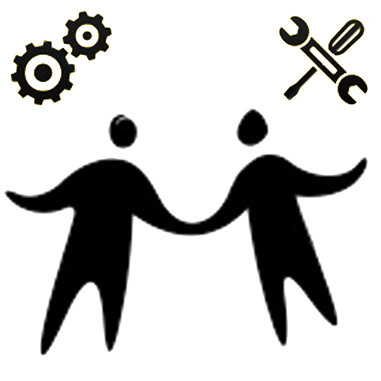 Summary
We support dynamic environments that often adopt free and easy to use cloud services for collaboration.
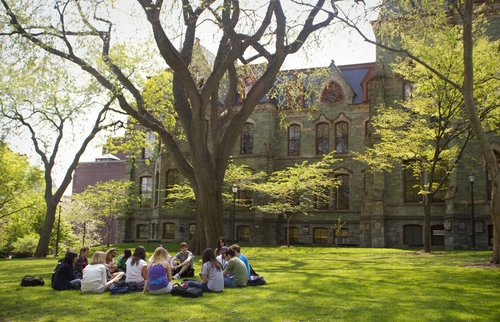 Clients need to be aware of security risks when choosing to use such services. Guidelines and contracted alternatives should be provided.
Schools should consider using audit tools like SPIA as a way to identify and mitigate sensitive information exposure and foster partnerships.
Further Information
Penn Cloud:
www.upenn.edu/computing/isc/cloud

Security and Privacy Impact Assessment:
www.upenn.edu/computing/security/spia

Contact: 
sherrym@sas.upenn.edu